Zmiany prawne 
w gospodarce odpadami komunalnymi oraz postępujący wzrost cen
XI Eko Wyzwania  ON-LINE, 12 maja 2020 r.

r. pr. dr Jędrzej Bujny

502 305 117; jedrzej.bujny@smmlegal.pl
(1)
FUNKCJONALNOŚCI
Bazy danych o produktach i opakowaniach oraz o gospodarce odpadami
2018
2020
2021
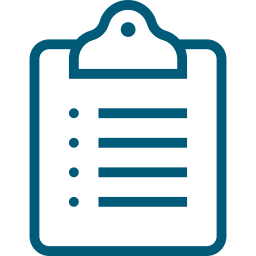 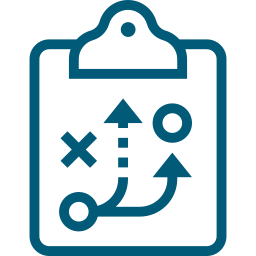 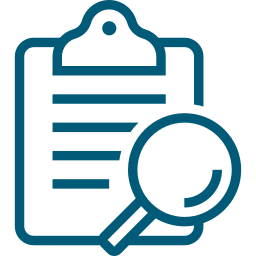 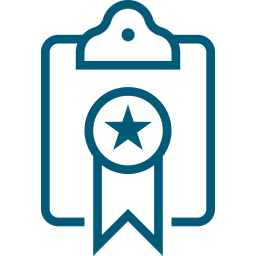 DPR / DPO
REJESTR
MODUŁ
EWIDENCYJNY
MODUŁ
SPRAWOZDAWCZY
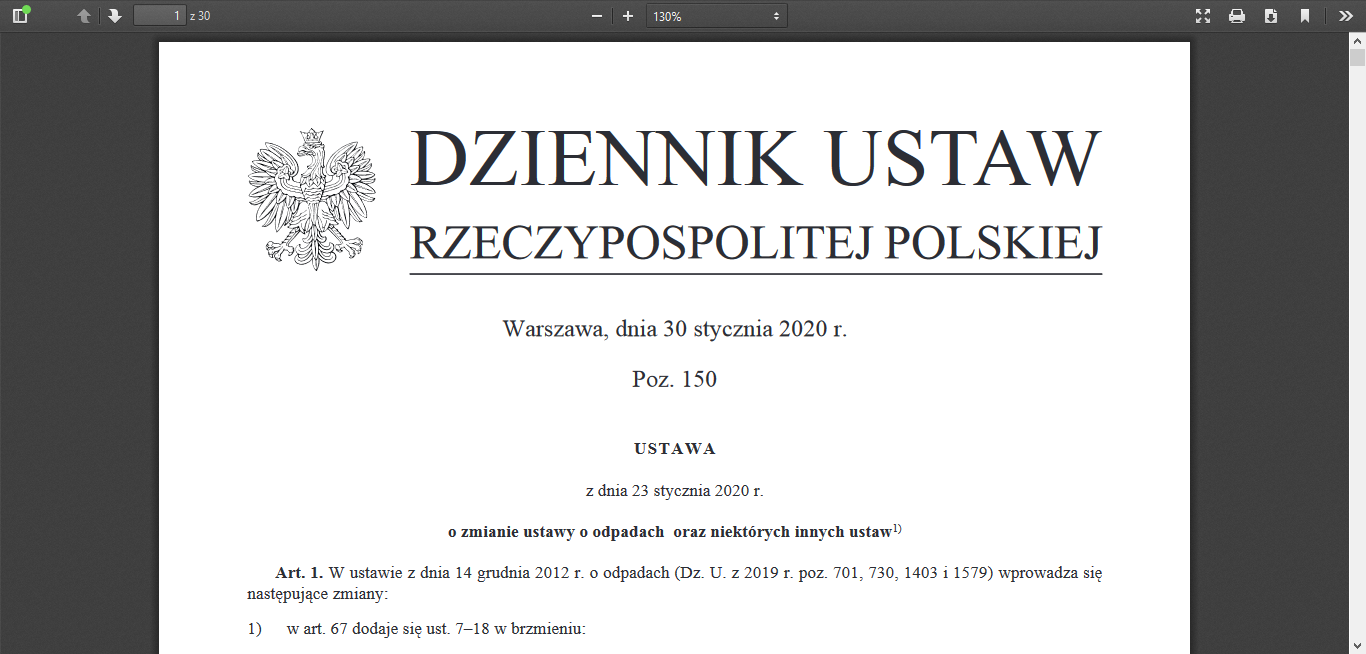 (3)
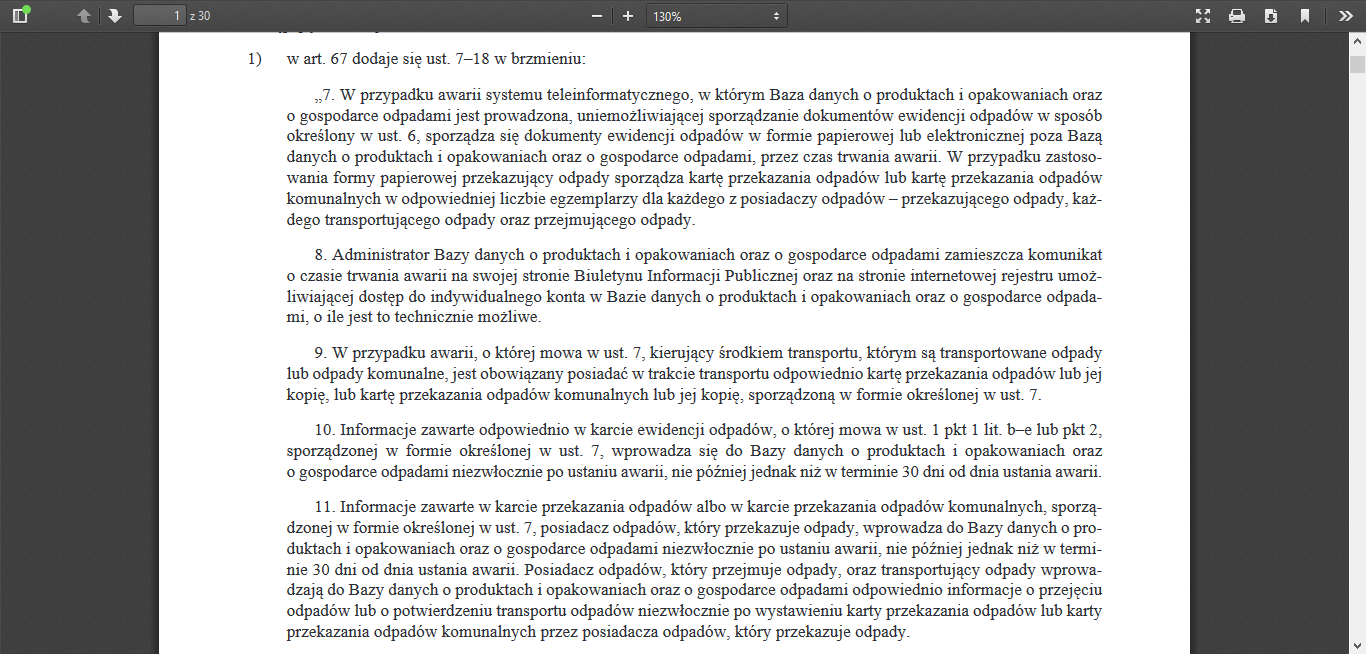 (4)
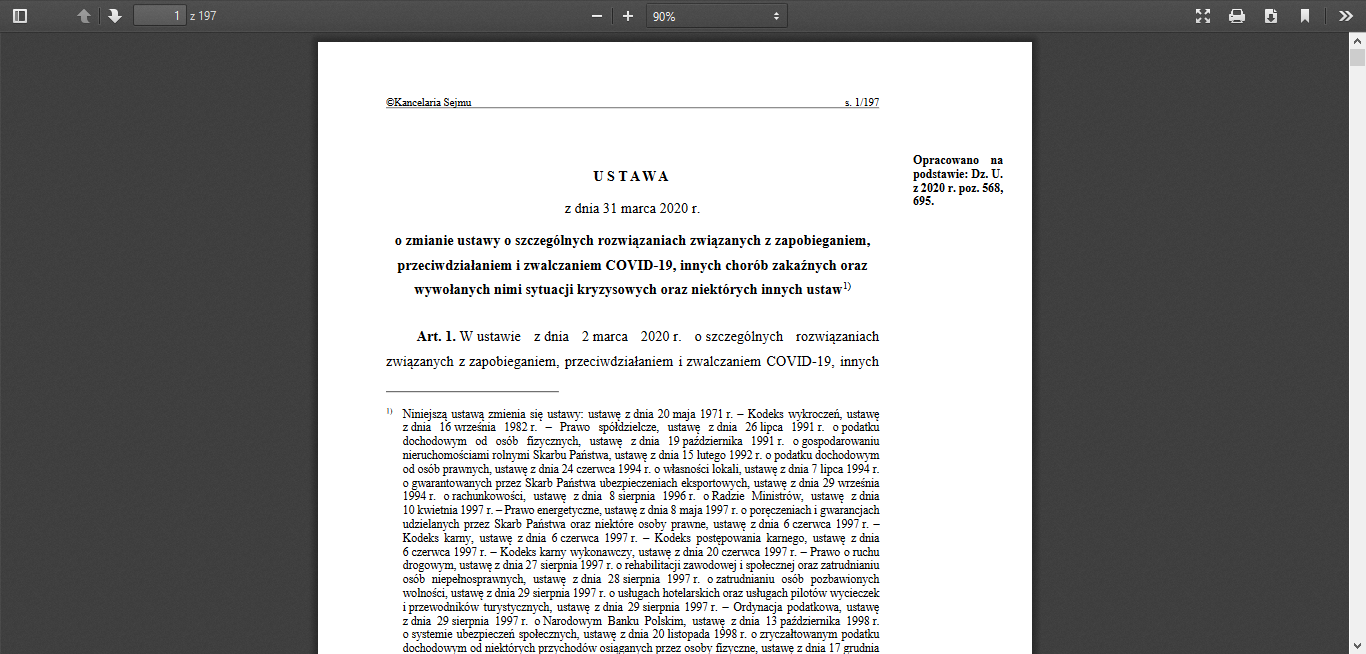 (5)
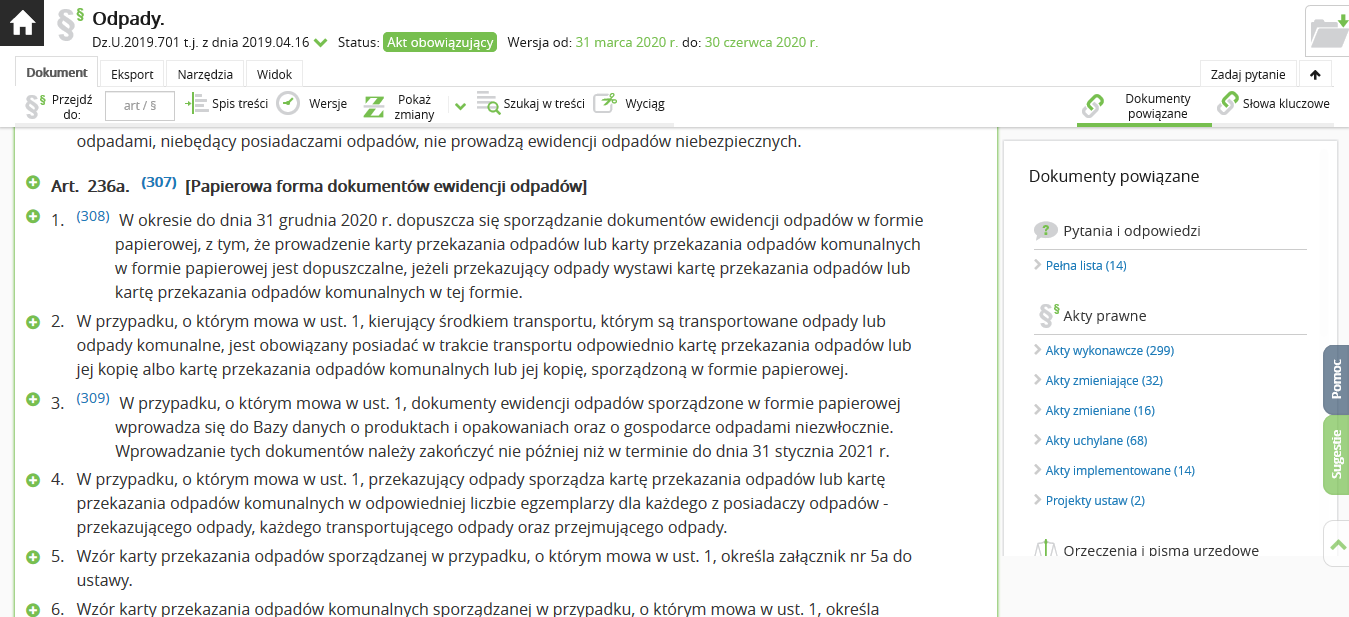 (6)
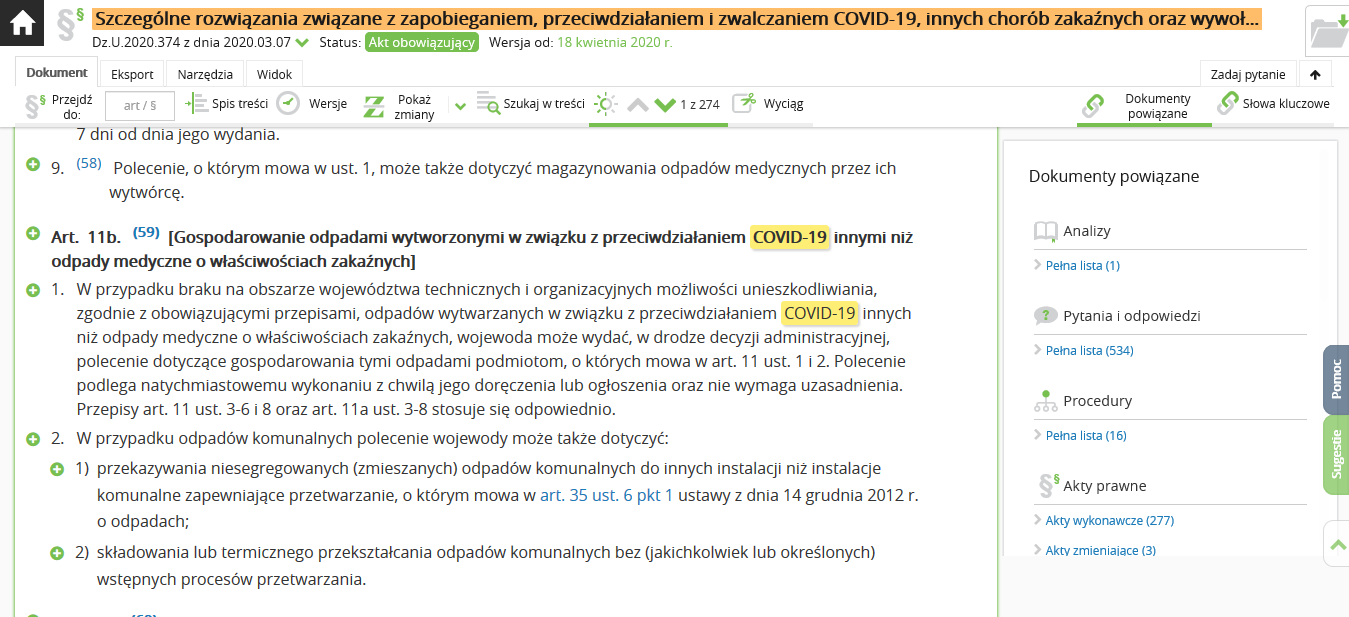 (7)
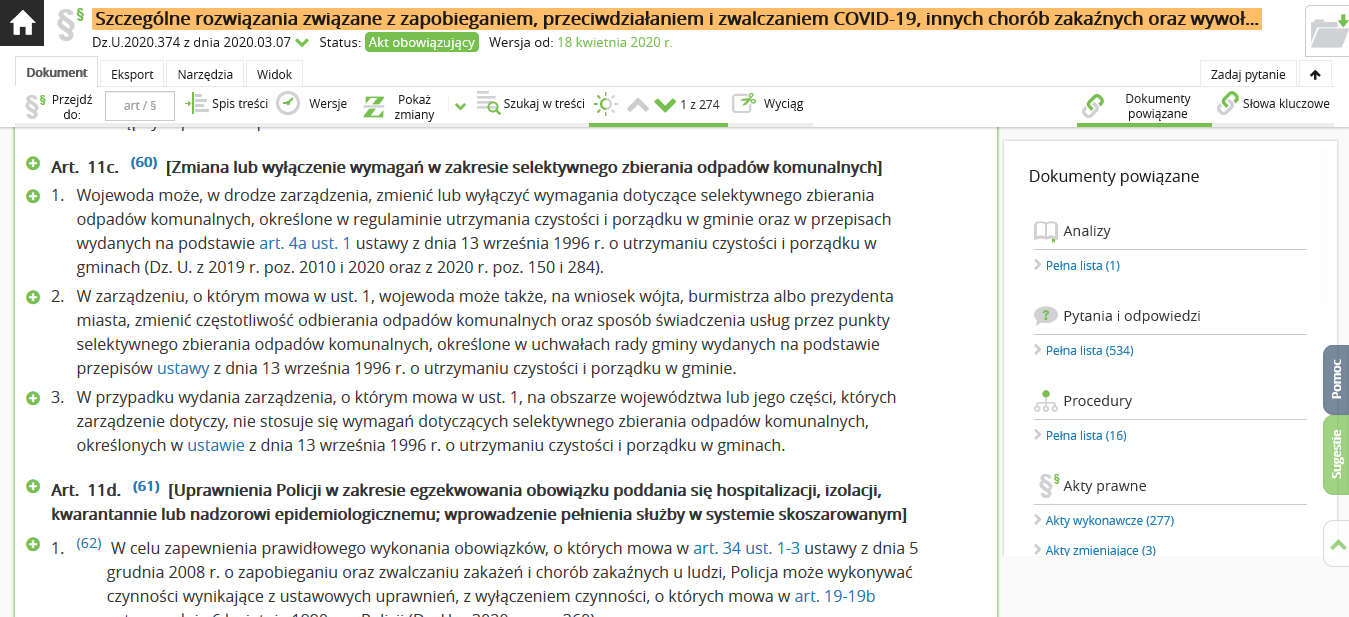 (8)
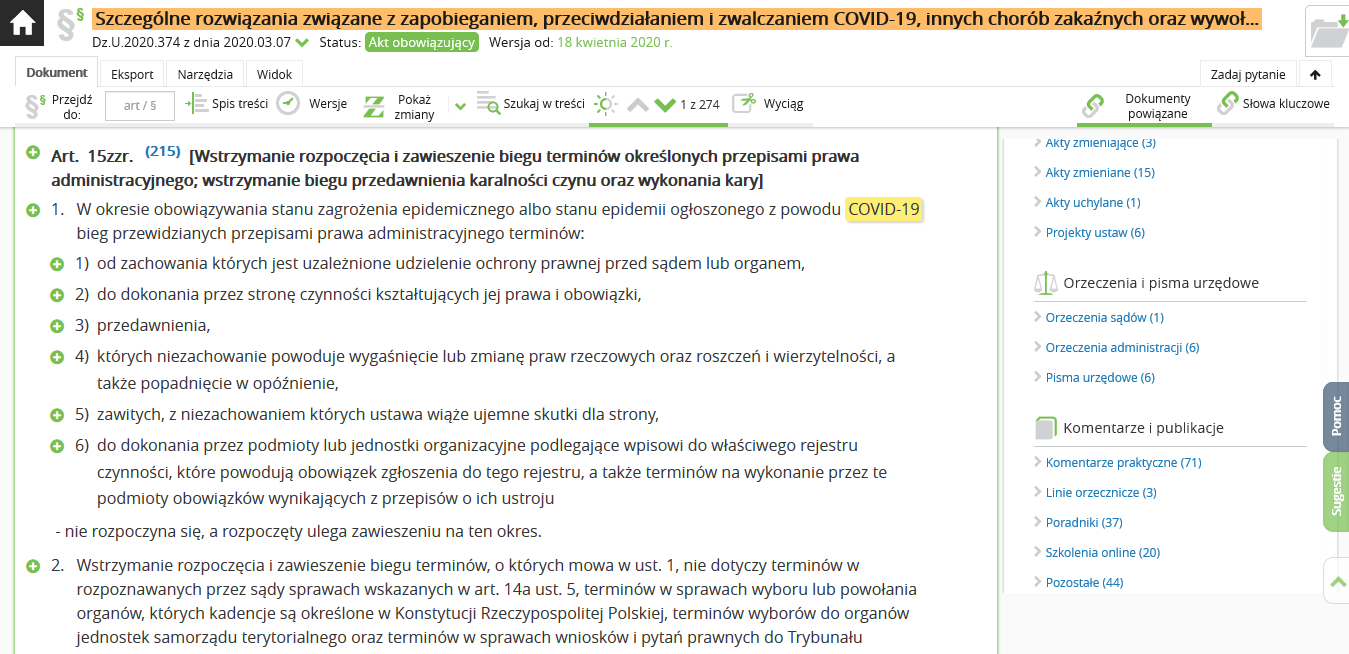 (9)
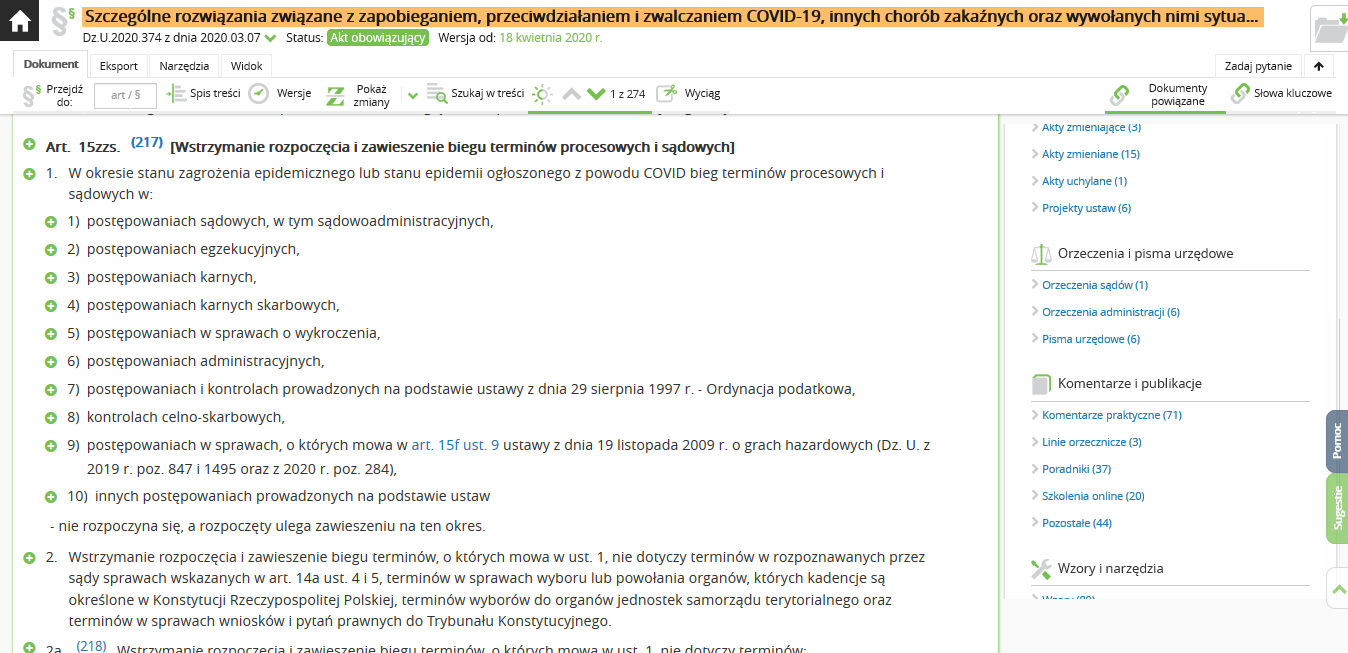 (10)
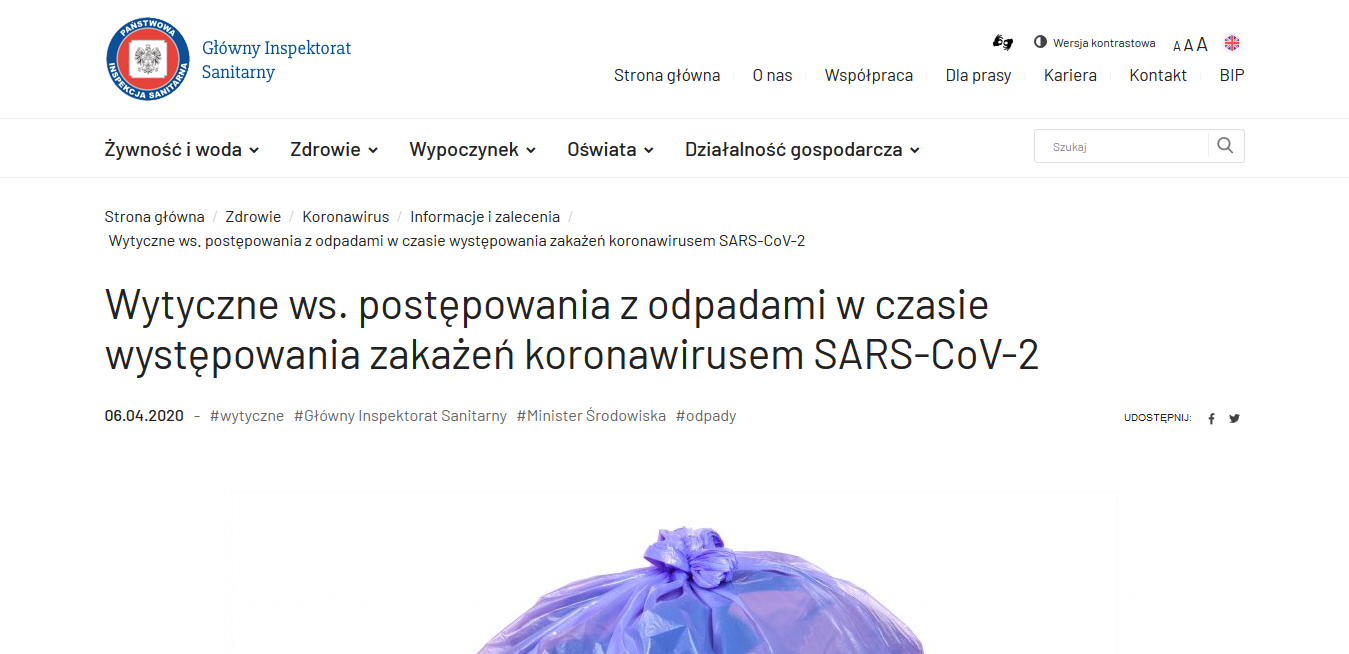 (11)
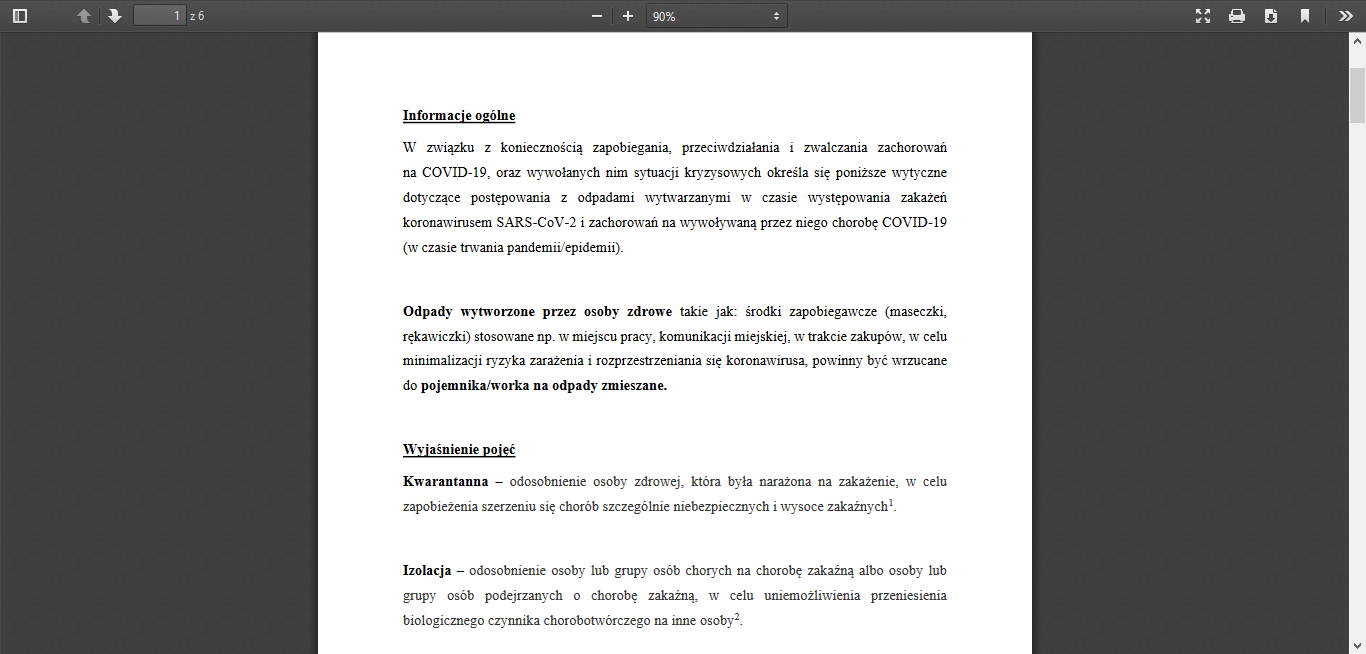 (12)
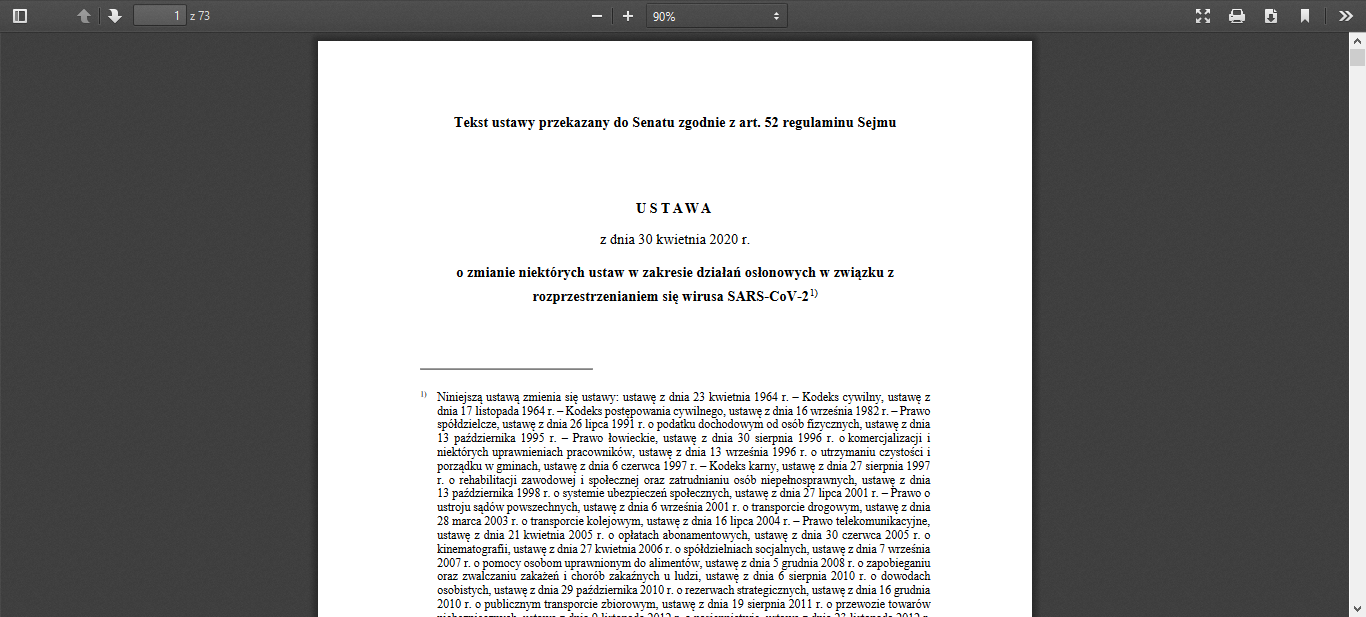 (13)
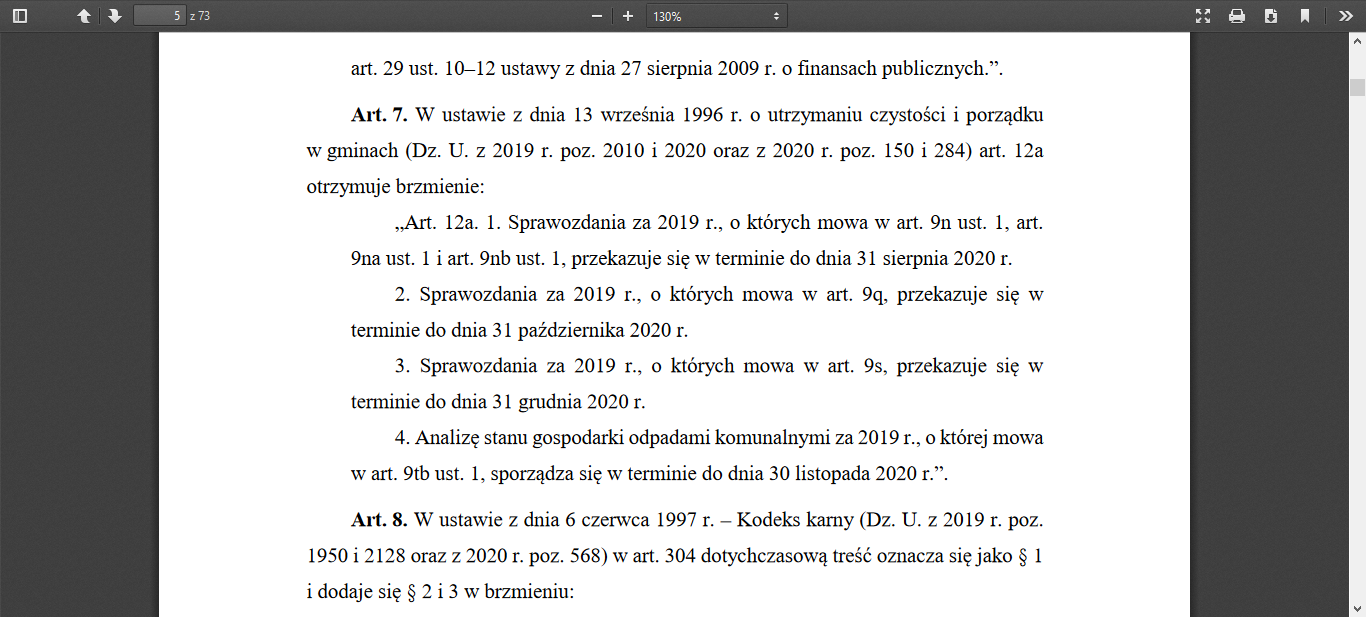 (14)
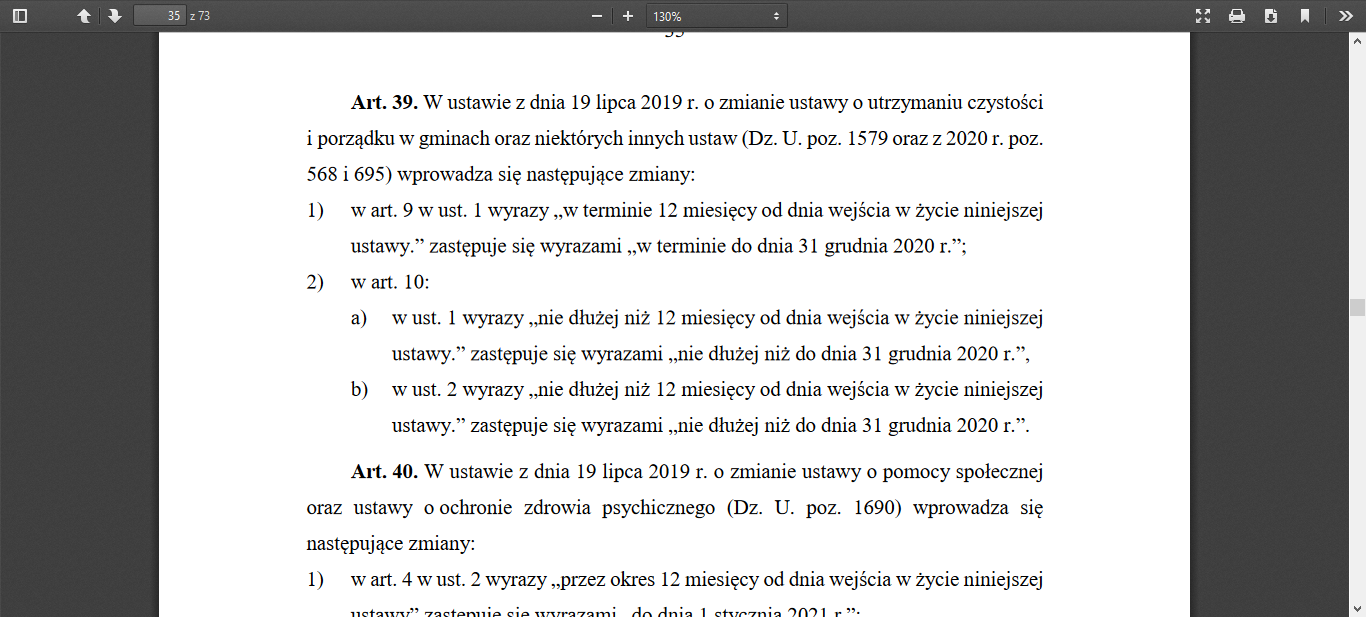 (15)
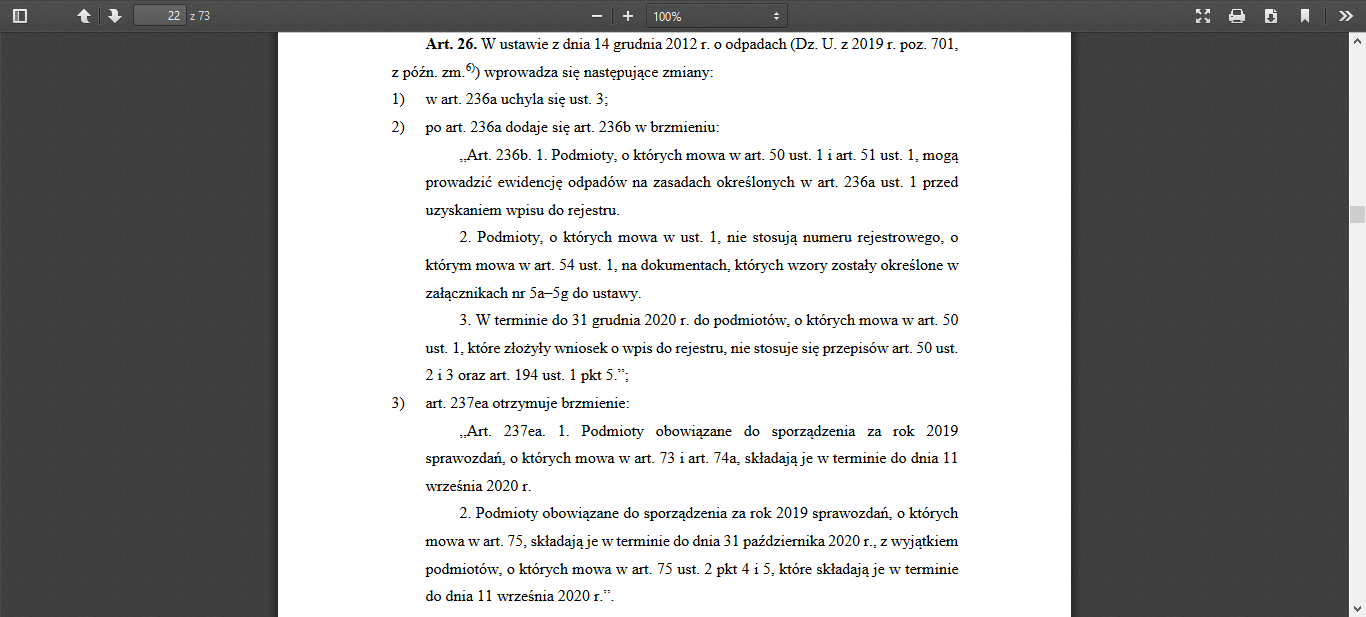 (16)
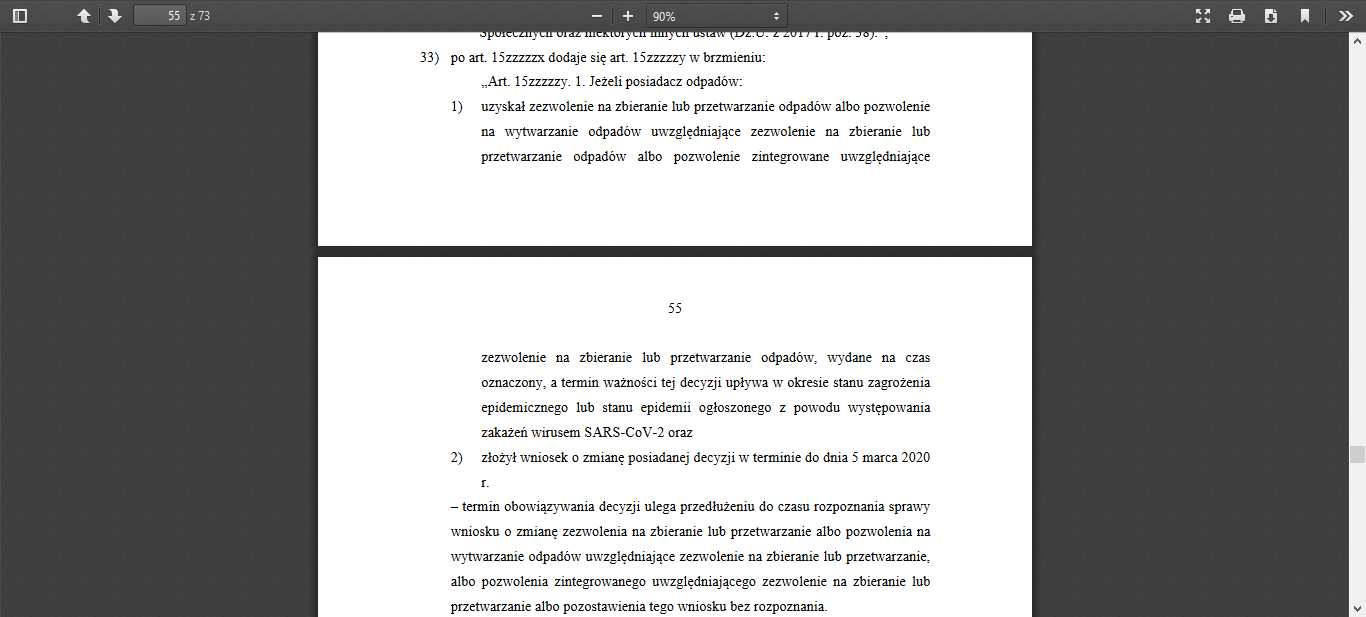 (17)
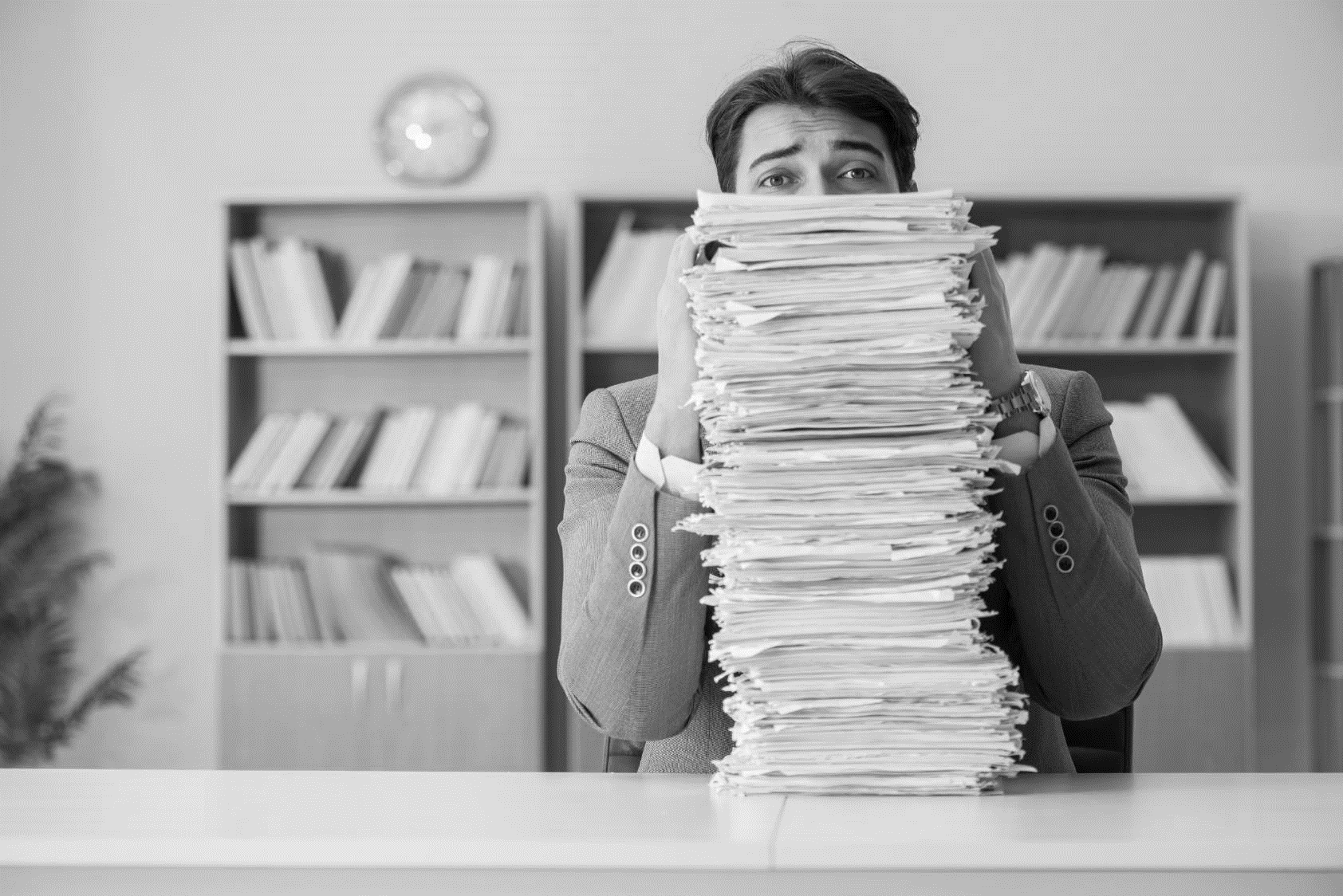 ciąg dalszy nastąpi…
Dziękuję 
za 
uwagę…
(18)